Keten
Dr. Öğr. Üyesi Ayşem YANAR
Sak Lifleri
Bitkinin gövdesinden elde edilen lifler sak (bast) lifleri olarak adlandırılır

Lifler kabuğun hemen altında lif demeleri halinde bulunur

En bilinen sak lifleri;
Keten
Kenevir
Jüt 
Rami
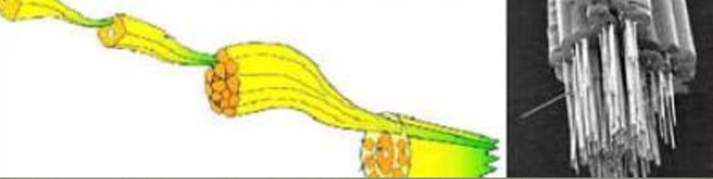 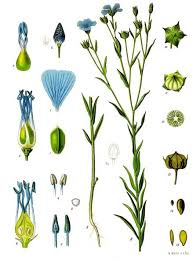 Keten tarımı sistemik olarak MÖ 6000-5000 yılında Mezopotamya bölgesinde yapıldığı düşünülmektedir


Keten lifinin kullanımından önce keten bitkisinin gövdesi sepet örücülüğünde kullanılmıştır
Sak Lifleri Keten Lifi
Bitkinin yapraklarından dallanmanın başladığı yere kadar olan uzunluk teknik sak uzunluğudur ve liflerin elde edildiği kısım burasıdır
Mikroorganizmalar yardımı ile havuzlama
Çiğde havuzlama
Durgun suda
Akar suda havuzlama
Kimyasal maddeler ile havuzlama
HCl hidroklorik asit konsantrasyonuna bırakılır. Böylece pektin erir kabuklar ayrılır ve bol su ile durulanır.
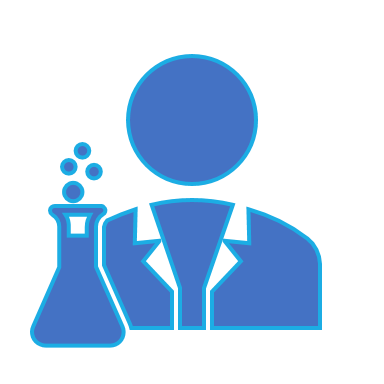 Havuzlama
Fiziksel özellikleri
Fiziksel özellikler
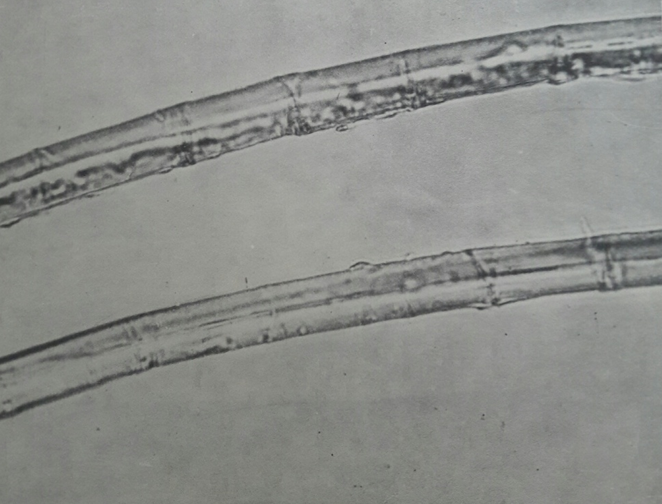 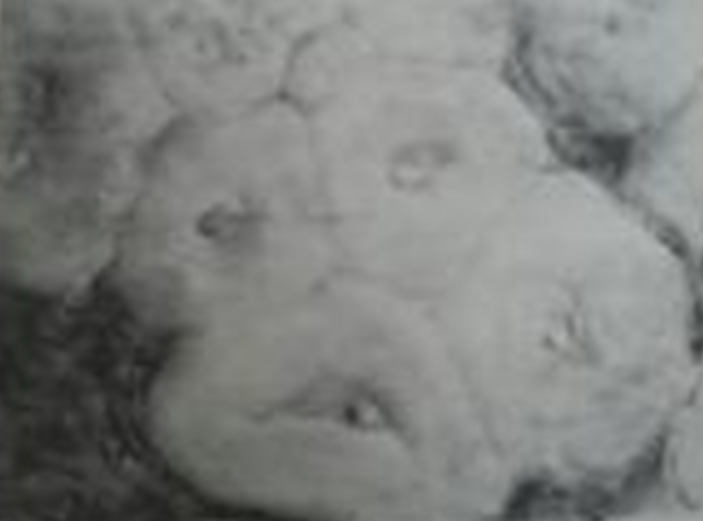 Fiziksel özellikler
Mekanik özellikler
Kimyasal özellikler
Kimyasal özellikler
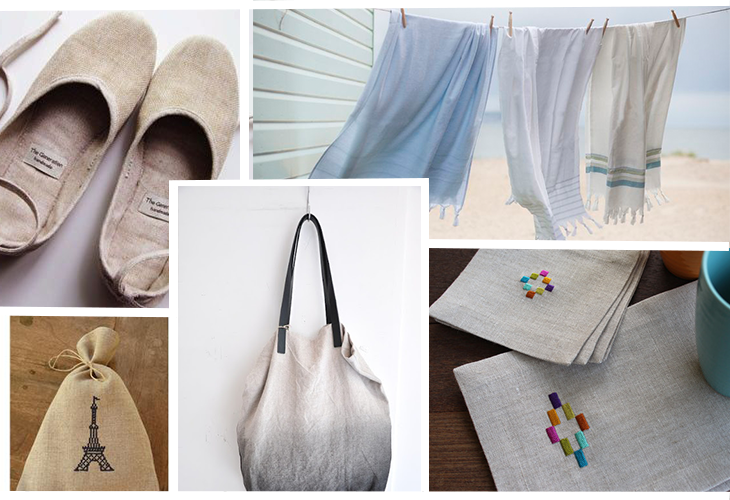 Kullanım alanları
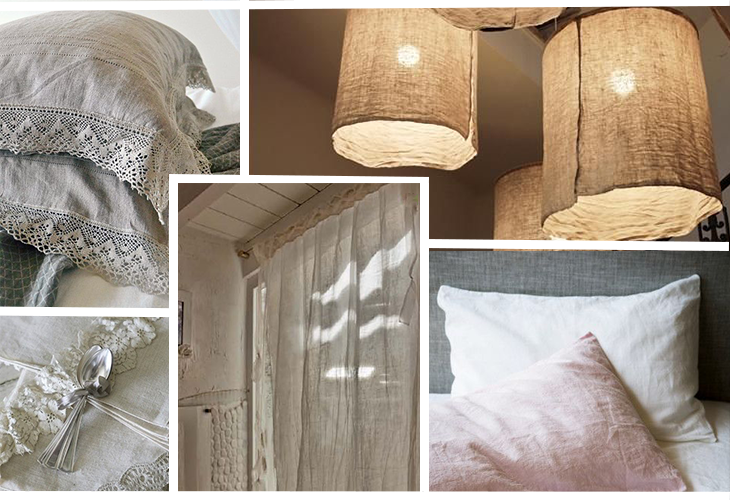 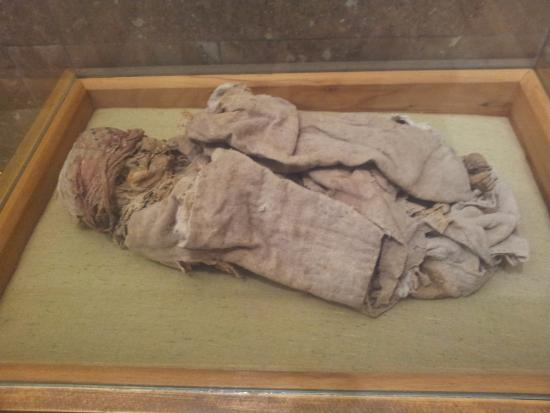 Aksaray Müzesi
Aksaray sınırları içerisinde yapılan arkeolojik kazılar sonucunda elde edilmiş toplam 15 bin 639 adet eser bulunmaktadır. 166 mühür, 2 fosil kalıntısı olmak üzere toplam 6 bin 432 adet eser bulunmaktadır
Çok sayıda keten beze sarılı mumya bulunmaktadır
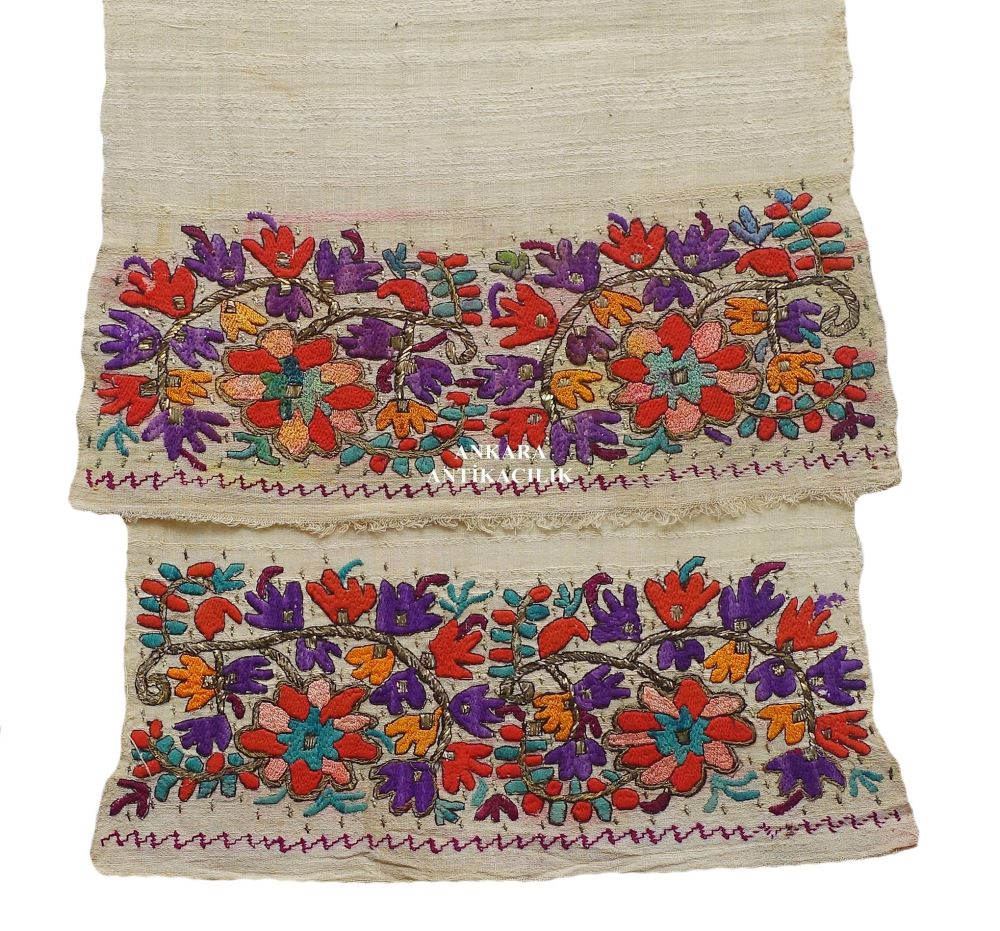 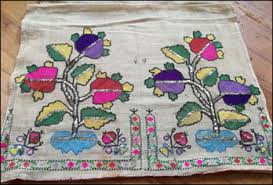 etnografya müzeleri
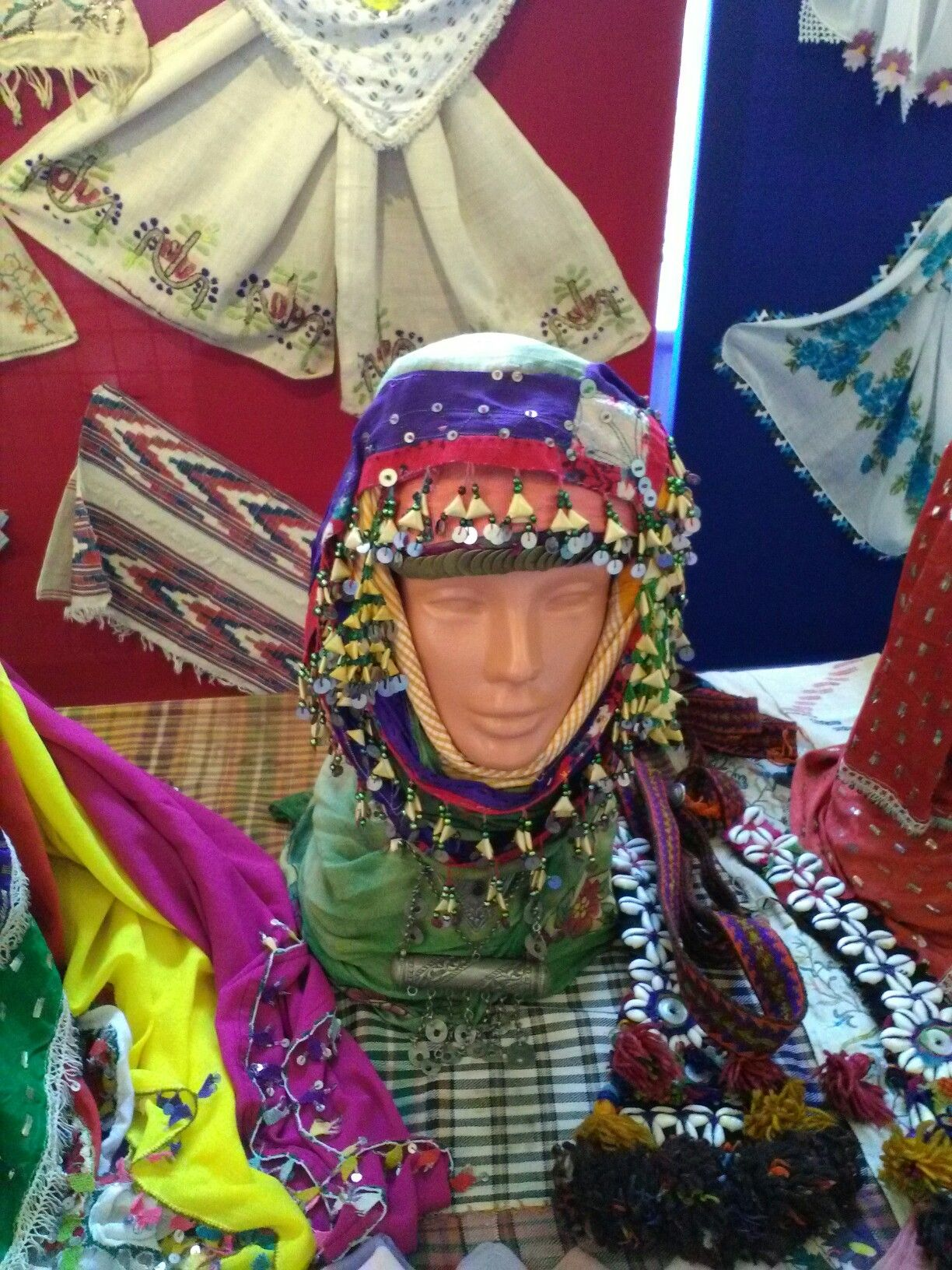 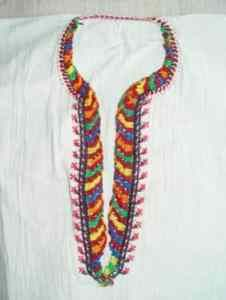 İşlemeli keten dokumalar 

peşkir: el ve yüz kurulamak için kullanılan dokumalar

Göynek/Gömlek İç giyim elemanları


Bezler; Feretiko- Rize bezi
Boyabat Çemberi- Sinop-Ayancık
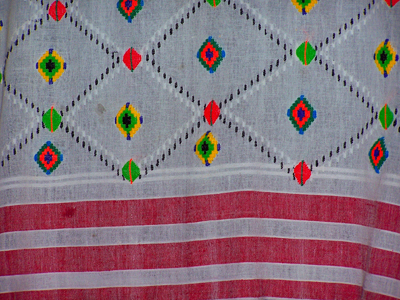 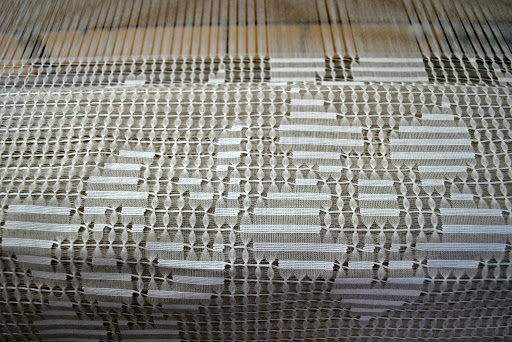